卒業研究・進捗報告
M0115032
10/12 石原創太
1
活動時間（～10/12）
曜日　　　　時間	　  合計時間　　　　　　　概要
金　１０～１８時　　計８時間　　:手ごろなサイトなど探る
土日　特になし
月　欠席　　　　　　 計８時間　:
火　１４～１７時　　計１２時間　:MRTKの使い方調査
水　１６～１９時　　計１５時間　:プログラミング勉強　
木　１４～１７時　　計１９時間　:プログラミングテスト

その他
2
活動時間（～テンプレ）
曜日　　　　時間	　  合計時間　　　　　　　概要
金　～時　計時間　:
土日　特になし
月　欠席　計時間　:
火　～時　計時間　:
水　～時　計時間　:　
木　～時　計時間　:

その他
3
進捗
進行度合
MrtoolkitのInputManagerの使い方をある程度学習した。
具体的な進捗
オブジェクトをカーソルで注目した状態で、クリック動作を行うとDebug.Logでその回数が表示されるようにした
ジェスチャー操作を読み込むなどの操作を可能にする、各モジュールの取得と継承などについていろいろ調べて実装をしている最中
スクリプトの基礎的な部分を学び直していた、しかし、未だ理解が追い付かない部分もある
4
進捗
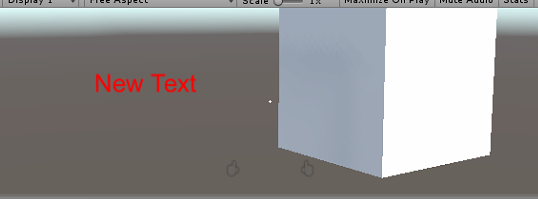 現在のシーン
赤いTextオブジェクトにアウトプットできるようにする予定
エミュレータ上だと距離感が図りづらいため配置バランスはまだよくない
5
進捗
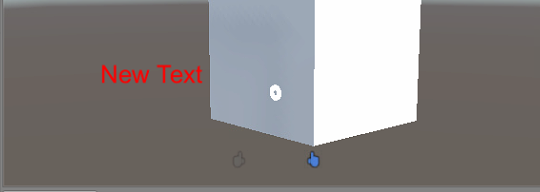 エミュレータでは、speceキーを押すことでHoloLensが手を検出したときをシミュレートできる（左手はShift）

クリックをすることでDebug.Logが流れる
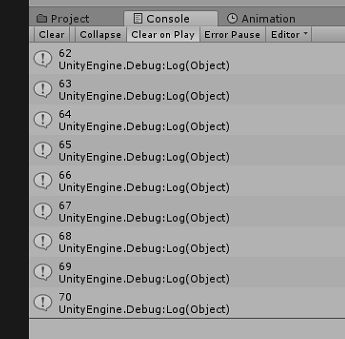 6
今週・今後の予定
今週は、よりMRTKの各モジュールへの理解を深め、扱えることができるようにする

今までのカプセル型から、より角度や位置を正確に把握しやすいようなガイドの形を考える
CGクリエイトソフトのように、３軸の線をガイドの基準位置に置き、線の交点からガイド線を生やすように使うことで、タテ・ヨコ・奥行きの３成分を視覚的に楽に理解できるようなものを考えている
7
就活
株式会社アジルコア
検討中


現在内定：０
選考進行中：０
8
目標
ＵＩを改善し、必要な機能だけを実装する準備
クリックに対してオブジェクトが反応する部分を実装する
必要なスクリプトはわかっているが、実装していない
３軸でＵＩ全体を動かせる感じのものを作る
マーカー読み取り等未導入のため、手動操作
テキストなり読み込み
外部から読み込んだファイルを用いて実行中のシーンの内容を変えるということを実装したい

以上があれば最低要項は満たす
9
メモを基に進行フロー作成
10